CS 150 
The Theory of Automata and Formal Languages
Discussion 5
TA: Hao Chen (hchen069@ucr.edu)
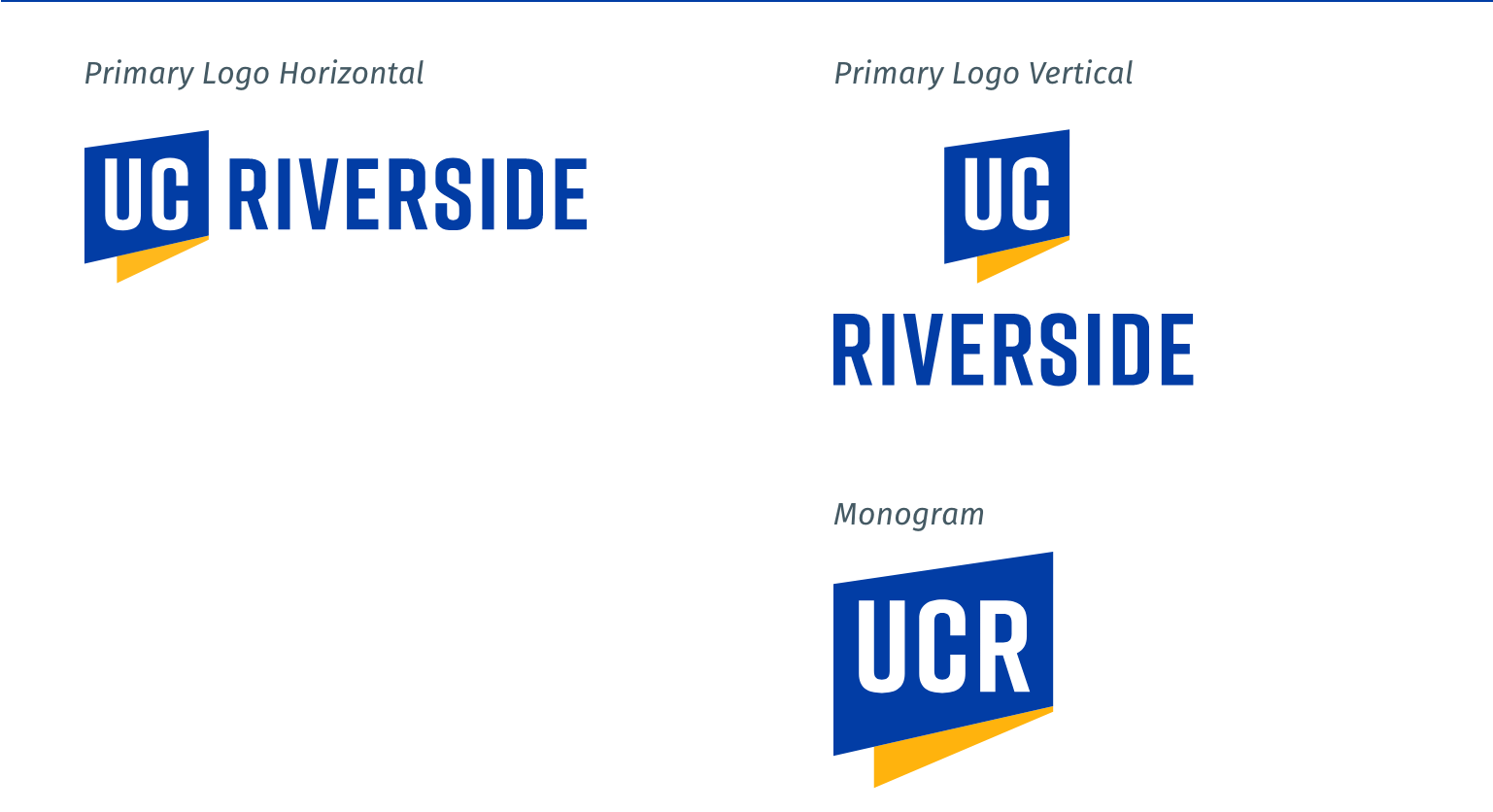 2020/10/30
Describe the language
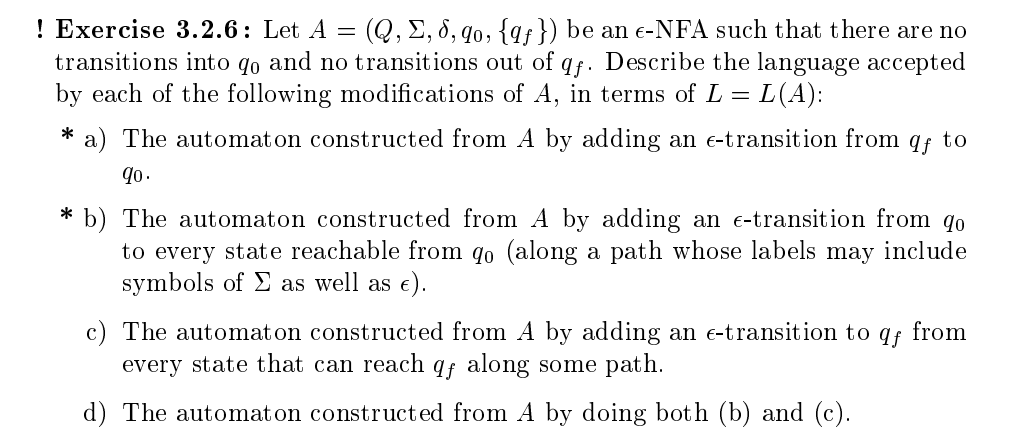 Test technique
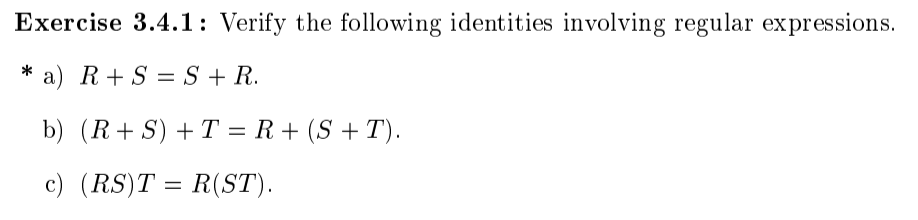 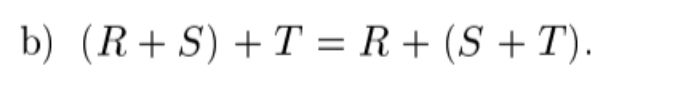 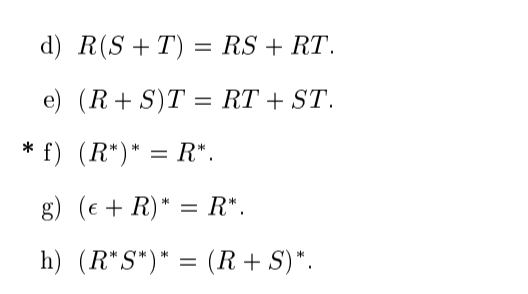